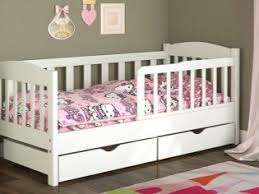 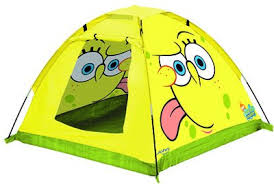 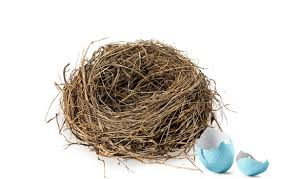 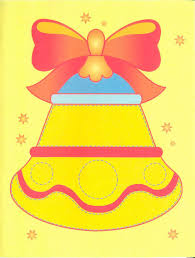 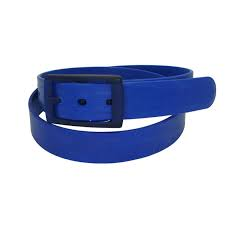 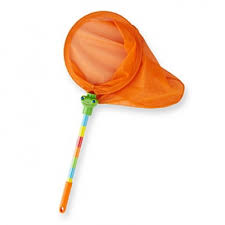 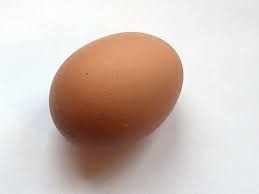 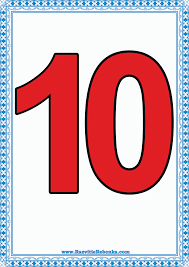 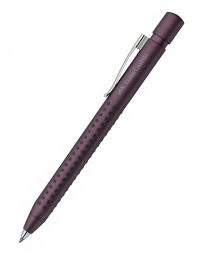 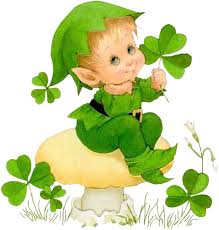 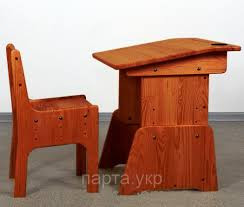 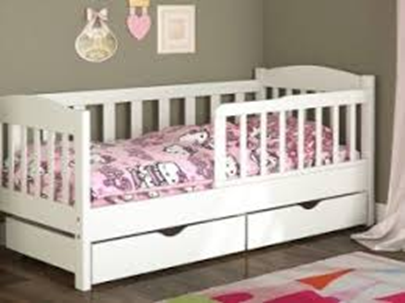 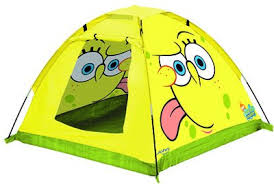 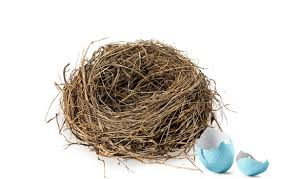 BED
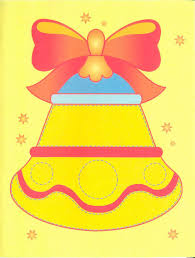 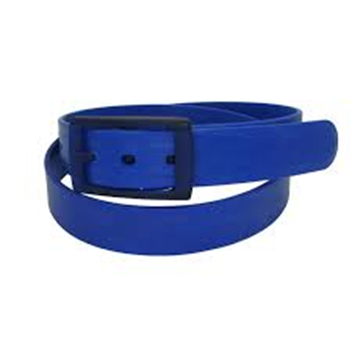 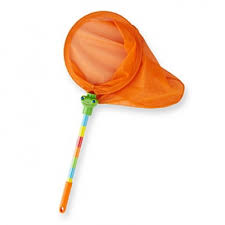 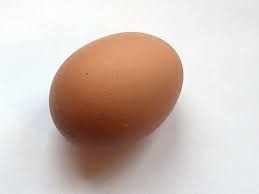 BELT
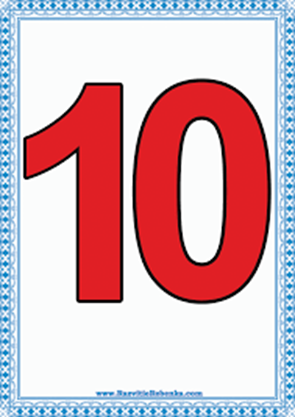 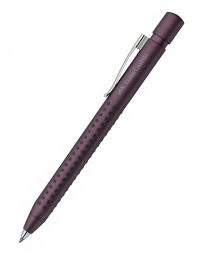 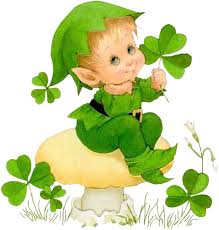 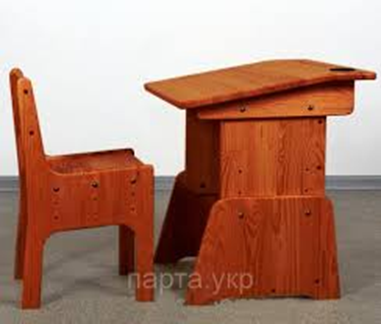 TEN
DESK
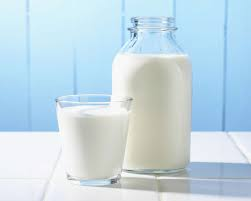 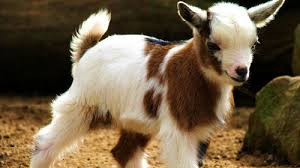 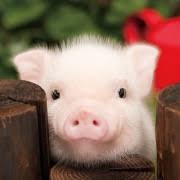 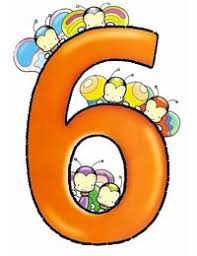 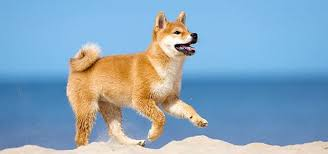 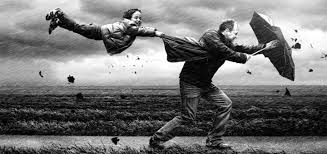 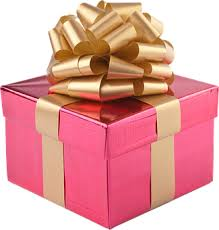 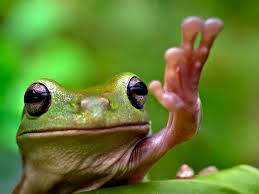 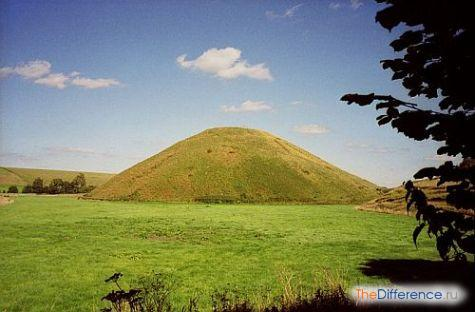 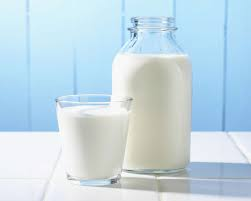 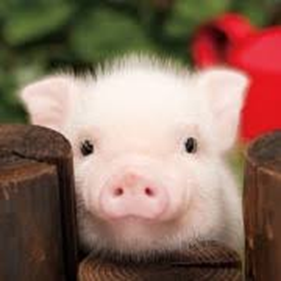 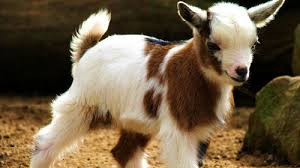 PIG
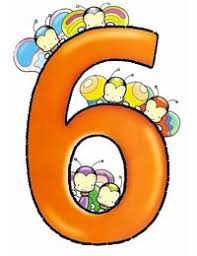 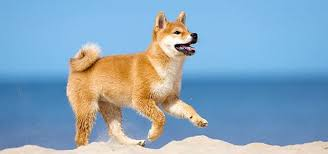 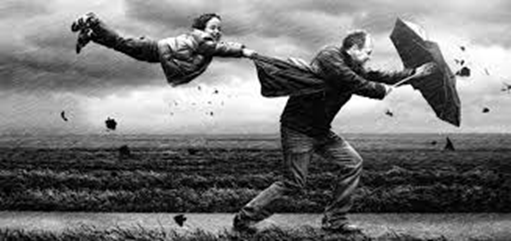 WIND
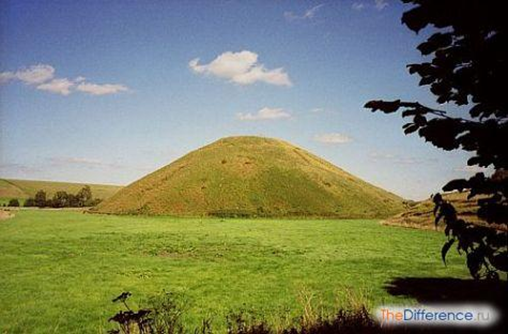 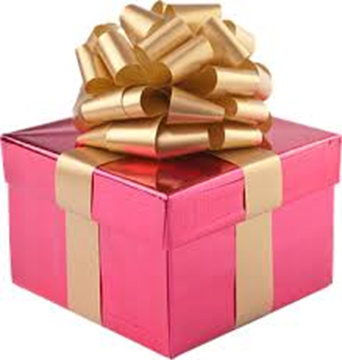 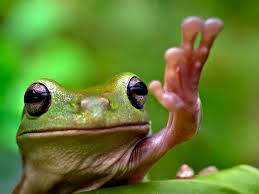 HILL
BOX